Chapter 4:  EPITHELIAL TISSUES Review
DR. PETER REONISTO
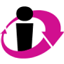 What is a group of cells of similar structure that perform a common function?
Molecules
Tissue
Organ
System
Copyright © 2008 Pearson Education, Inc., publishing as Benjamin Cummings
[Speaker Notes: Answer: B]
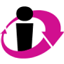 The four basic tissues of the body include epithelium, connective tissue, and __________.
nervous tissue
muscle tissue
bone tissue
both a and b
Copyright © 2008 Pearson Education, Inc., publishing as Benjamin Cummings
[Speaker Notes: Answer: D]
Four Main Tissues
Epithelium
Connective Tissue
Muscle
Nervous
Epithelium
A. Simple squamous
B. Simple cuboidal
C. Simple columnar
D. Pseudostratified Ciliated Columnar
E. Stratified squamous (Keratinized and Non-keratinized
F. Stratified cuboidal
G. Stratified columnar
H. Transitional
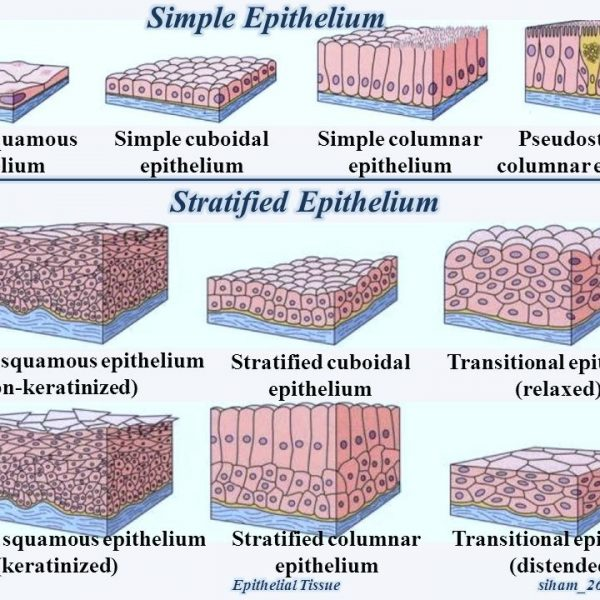 Simple Epithelium
A. Simple squamous
B. Simple cuboidal
C. Simple columnar
D. Pseudostratified Ciliated Columnar
Simple Epithelium
A. Simple squamous
A: SIMPLE SQUAMOUS (ENDOTHELIUM)
A: SIMPLE SQUAMOUS
A: SIMPLE SQUAMOUS
Simple Epithelium
A. Simple squamous
B. Simple cuboidal
C. Simple columnar
D. Pseudostratified Ciliated Columnar
B: SIMPLE CUBOIDAL
B: SIMPLE CUBOIDAL
B: SIMPLE CUBOIDAL
Simple Epithelium
A. Simple squamous
B. Simple cuboidal
C. Simple columnar
D. Pseudostratified Ciliated Columnar
C: SIMPLE COLUMNAR
C: SIMPLE COLUMNAR
C: SIMPLE COLUMNAR
C: SIMPLE COLUMNAR
Simple Epithelium
A. Simple squamous
B. Simple cuboidal
C. Simple columnar
D. Pseudostratified Ciliated Columnar
D: PSEUDOSTRATIFIED COLUMNAR (WITH CILIA)
D: PSEUDOSTRATIFIED COLUMNAR (WITH CILIA)
D: PSEUDOSTRATIFIED COLUMNAR (WITH CILIA)
D: PSEUDOSTRATIFIED COLUMNAR (WITH CILIA)
Stratified Epithelium
E. Stratified squamous (Keratinized and Non-keratinized
F. Stratified cuboidal
G. Stratified columnar
H. Transitional
Stratified Epithelium
E. Stratified squamous (Keratinized and Non-keratinized
F. Stratified cuboidal
G. Stratified columnar
H. Transitional
E: STRATIFIED SQUAMOUS KERATINIZED
E: STRATIFIED SQUAMOUS (NON-KERATINIZED)
E: STRATIFIED SQUAMOUS (NON-KERATINIZED)
E: STRATIFIED SQUAMOUS KERATINIZED
E: STRATIFIED SQUAMOUS NON-KERATINIZED
E: STRATIFIED SQUAMOUS NON-KERATINIZED
E: STRATIFIED SQUAMOUS KERATINIZED
E: STRATIFIED SQUAMOUS KERATINIZED
Stratified Epithelium
E. Stratified squamous (Keratinized and Non-keratinized
F. Stratified cuboidal
G. Stratified columnar
H. Transitional
F: STRATIFIED CUBOIDAL
Stratified Epithelium
E. Stratified squamous (Keratinized and Non-keratinized
F. Stratified cuboidal
G. Stratified columnar
H. Transitional
G: STRATIFIED COLUMNAR
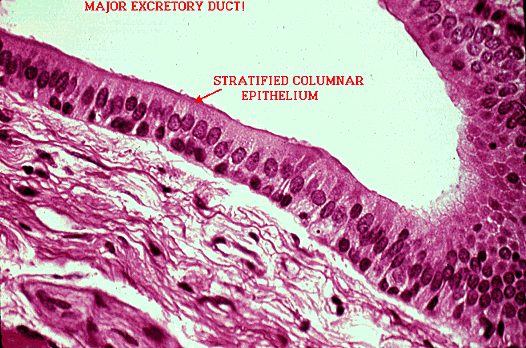 Stratified Epithelium
E. Stratified squamous (Keratinized and Non-keratinized
F. Stratified cuboidal
G. Stratified columnar
H. Transitional
H: TRANSITIONAL
Histology Exercise
Identify this tissue: 
Identify light grey region at the top of the image: 
Identify the oval granular structure on the left sideof the image:
Identify one major function of this specific type of tissue:
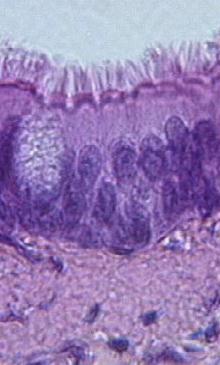 Identify this tissue: Ciliated pseudostratified 
columnar epithelial tissue  
Identify light grey region at 
the top of the image:Lumen 
Identify the oval granular 
structure on the left side 
of the image:Goblet cell
Identify one major function 
of this specific type of tissue:Movement of mucus and 
particles on 
lining
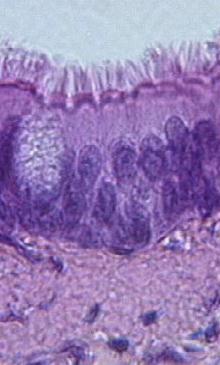 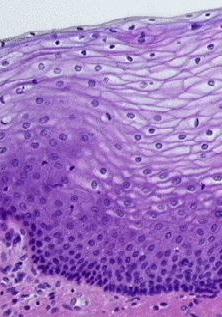 Identify this tissue (be specific):   
Identify a location where this 
tissue is found: 
Identify the region of 
closely-packed 
cells near the bottom:
Identify this tissue (be specific): Nonkeratinized stratified 
squamous epithelial tissue    
Identify a location where this 
tissue is found:Lining of mouth, esophagus, 
vagina, part of epiglottis, tongue  
Identify the region of 
closely-packed cells near 
the bottom:Basal layer (stratum germinativum)
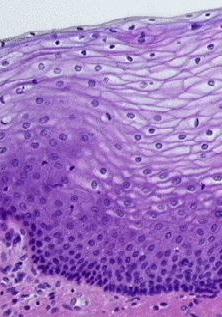 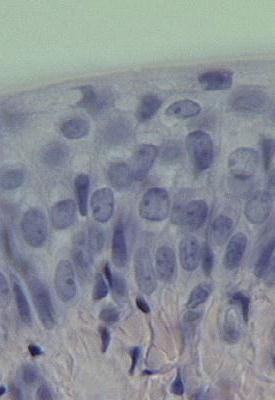 Identify the tissue shown here (mucosal lining of urinary bladder):     
Identify the round purple structures    
Identify a specific location where this tissue is found:
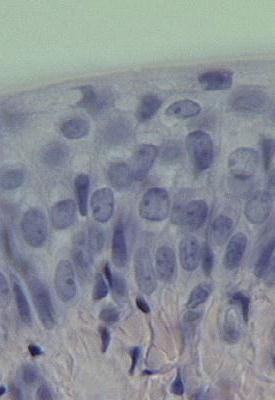 Identify the specific 
tissue shown here:Transitional epithelial 
tissue     
Identify the round purple 
structuresCell nuclei    
Identify a specific location 
where this tissue is found:Lines urinary bladder and 
ureters
Identify the purple layer of tissue just above the pink region atthe bottom of the image:    
 What is the thick purple debris above this tissue:
  Identify a location where this tissue is found:
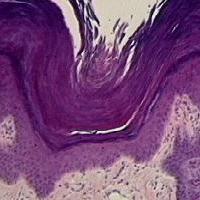 Identify the purple layer
of tissue just above the
 pink region atthe bottom of the image: Keratinized stratified 
sqamous epithelial tissue   
 What is the thick purple 
debris above this tissue:Keratin Identify a location where
this tissue is found:Outer layer of skin
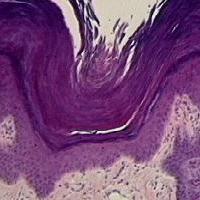 Things to remember:
Keep in mind that all organs contain all 4 of the basic tissue types.  You might have to scan the slide for the specific tissue. 
As you scan the slide, look at the images in your lab manual or text or this tutorial and try to find the regions that are similar and exemplify the tissue being studied.
Sometimes different slides of the same tissue are dissimilar.  
IF WHAT YOU ARE SEEING ON THE SLIDE IS NOT SIMILAR TO THE IMAGE, ASK YOUR INSTRUCTOR FOR HELP.
Sketch the tissues as you view them. 
Remember the techniques you learned for focusing and storing your microscope.  Keeping the microscopes clean and properly aligned and unscratched is essential for histology.
EPITHELIAL TISSUE
Think about what you expect to see for the various types of epithelial tissue:
Will the cells be one layer or multiple layers? (i.e. stratified or simple)

Will the cells be flat, cube-shaped, or tall? (squamous,  cuboidal, or columnar)

Will the cells be scattered with large amounts of extracellular matrix or densely packed?
Histology Pictures
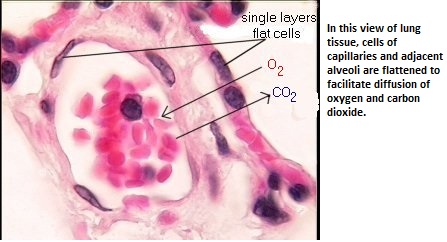 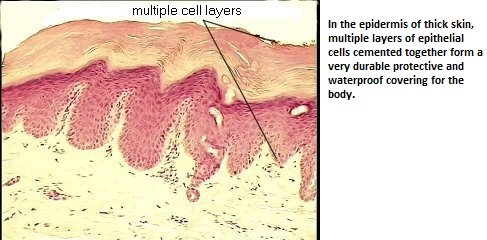 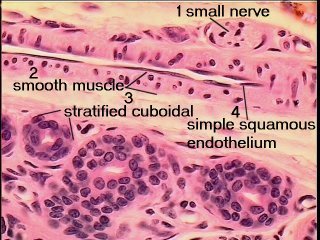 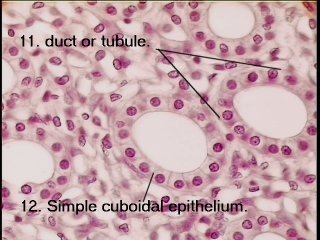 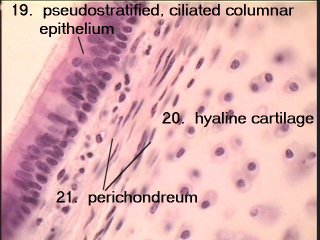 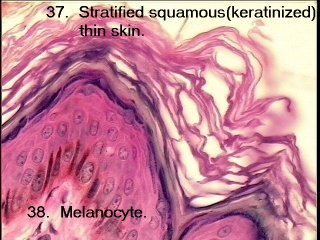 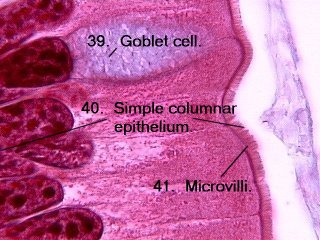 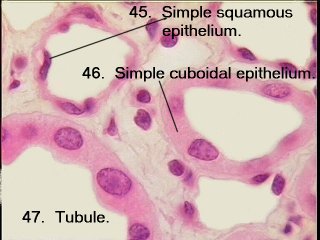 HISTOLOGY
END